español, con Quique
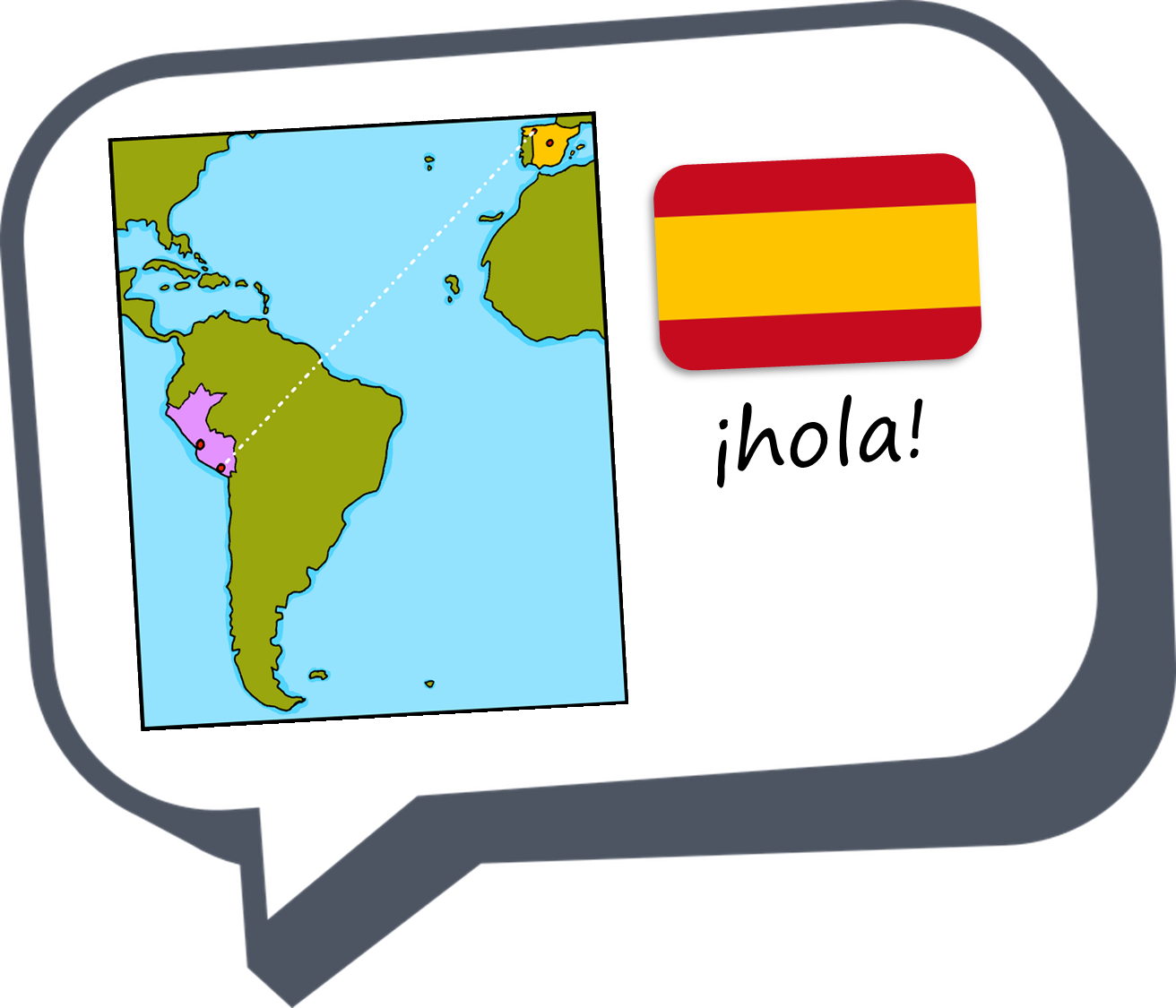 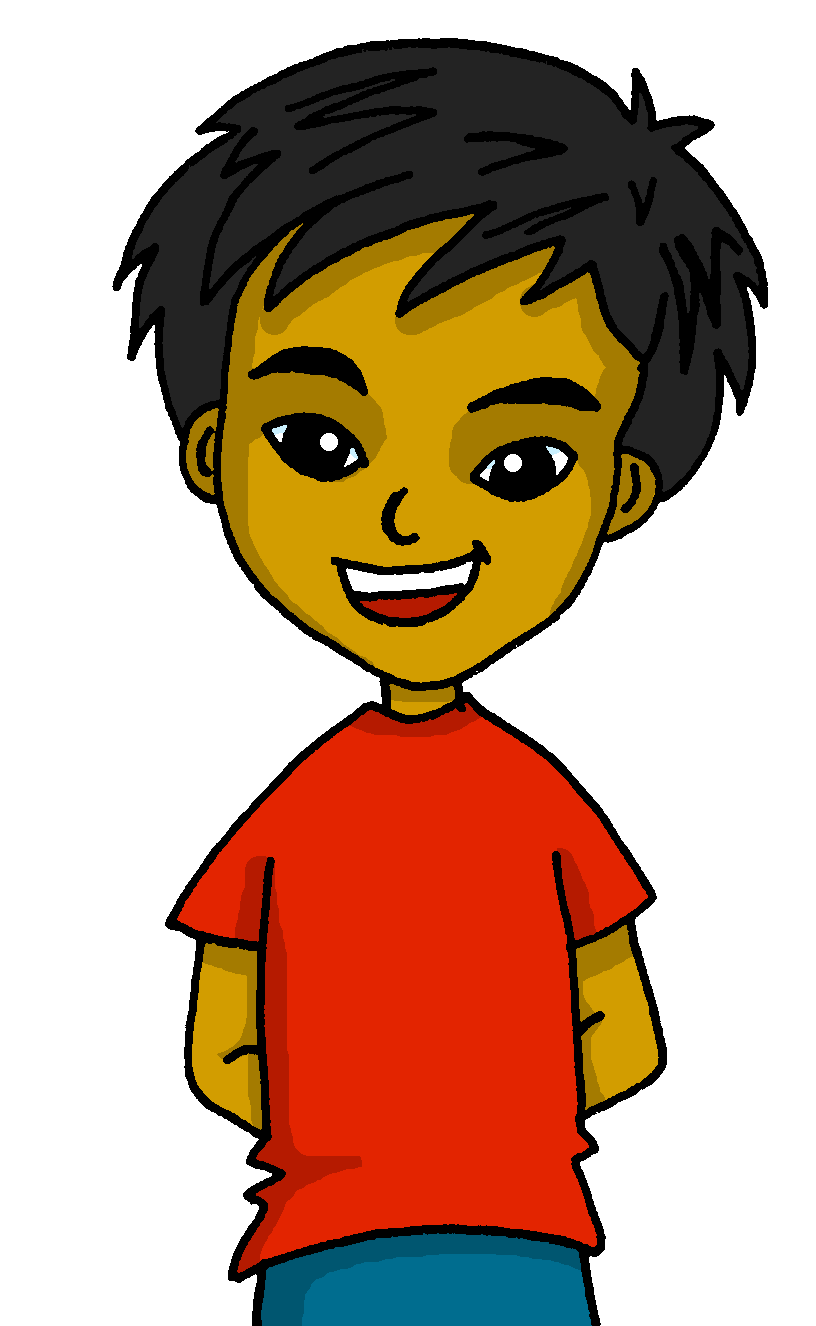 Saying what I and others do
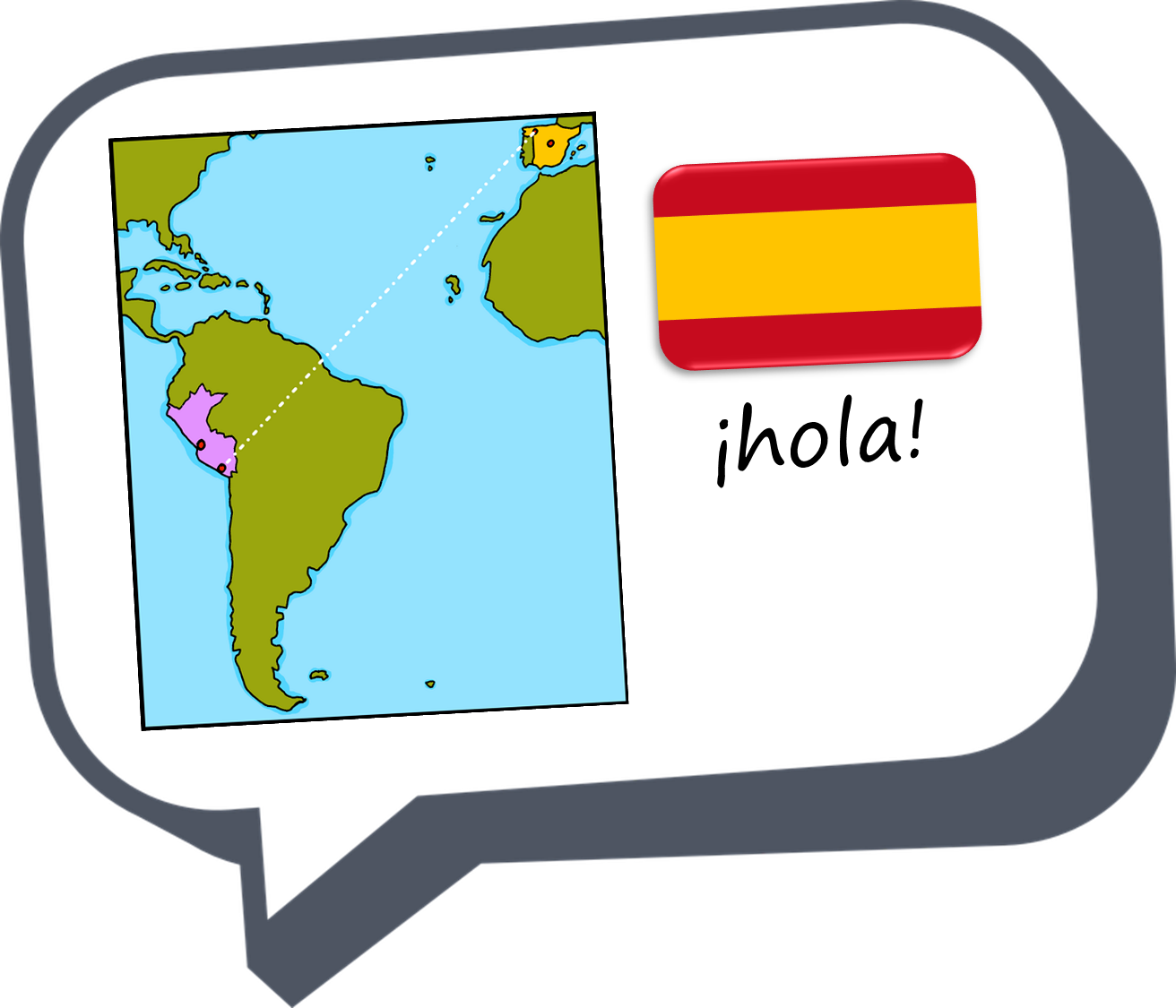 Actividades
azul
-er verbs: you vs. s/he, it
SSC: Stress 1
[Speaker Notes: Artwork by Steve Clarke. All additional pictures selected are available under a Creative Commons license, no attribution required.

The frequency rankings for words that occur in this PowerPoint which have been previously introduced in the resources are given in the SOW (excel document) and in the resources that first introduced and formally re-visited those words. 

Phonics: ácido [2932] último [188] árbol [748] frágil [3922] corazón [475] interés [388]
Vocabulary (new words in bold): aprender [428] beber [1085] comer [347] correr [343] hacer [26] leer [209] vender [528] ver [38] dinero [364] más [23]

Revisit 1: tiene [8] cara [337]  médico [692] nariz [1570] ojo [169] oreja [2095] pelo [873] profesor / profesora [501] azul [811] corto [1055]  grande [66] gris [1751] largo [300] moreno [3304] negro [307] pequeño [202]  redondo [2470] rubio [2861]verde [812] los / las [1]
Revisit 2: hay [13] cuántos/cuántas [580] diccionario [3844] flor [739] foto [882] regalo [1986] blanco [372] especial [436] feliz [908] grande [66] importante [171] normal [1000] pequeño [202] rojo [534] útil [3951] 

Glossed: biblioteca [1612] nota [1141] 

Source: Davies, M. & Davies, K. (2018). A frequency dictionary of Spanish: Core vocabulary for learners (2nd ed.). Routledge: London

For any other words that occur incidentally in this PowerPoint, frequency rankings will be provided in the notes field wherever possible.
Corregir [2351]]
Stress 1
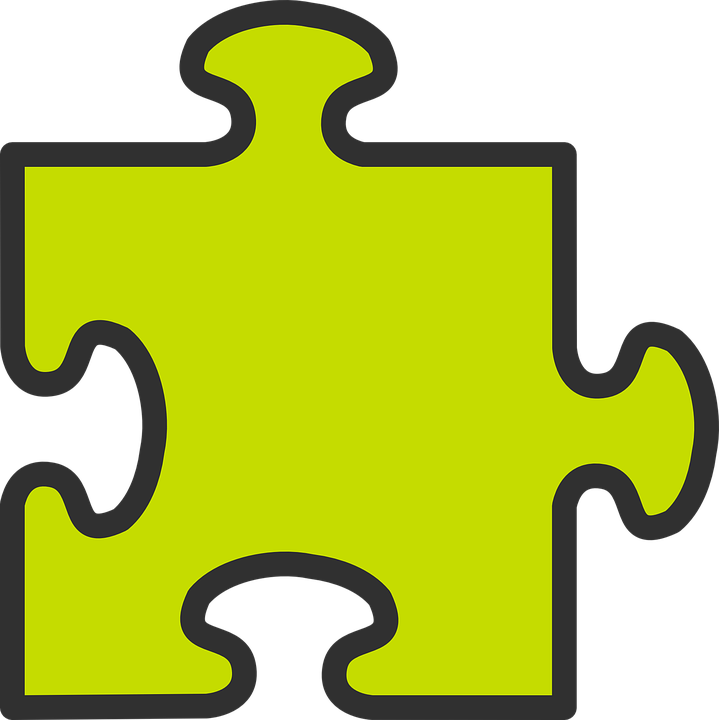 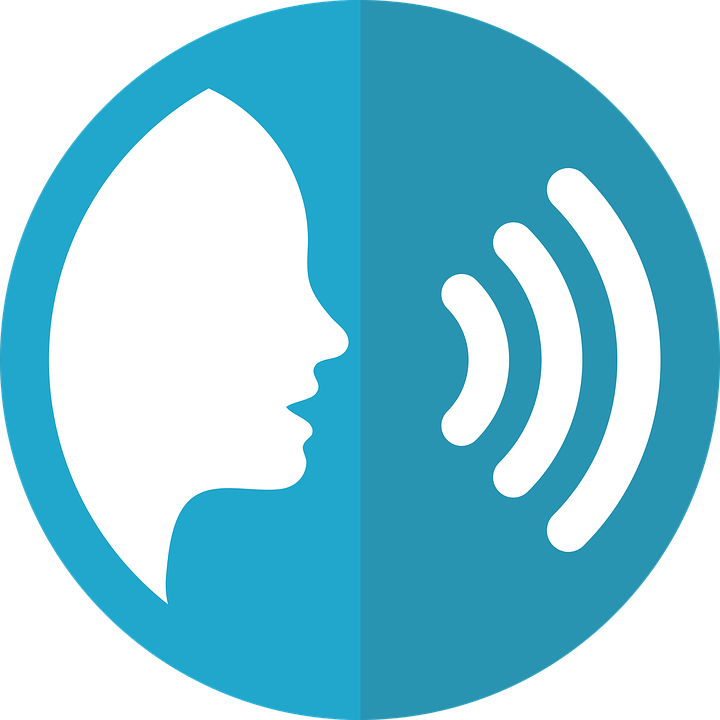 pronunciar
In Spanish, we stress any vowel that has a written accent.
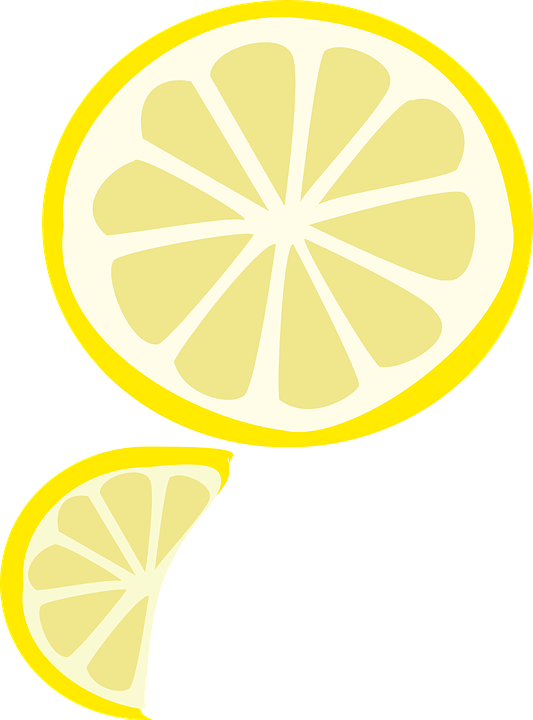 último
[last]
ácido
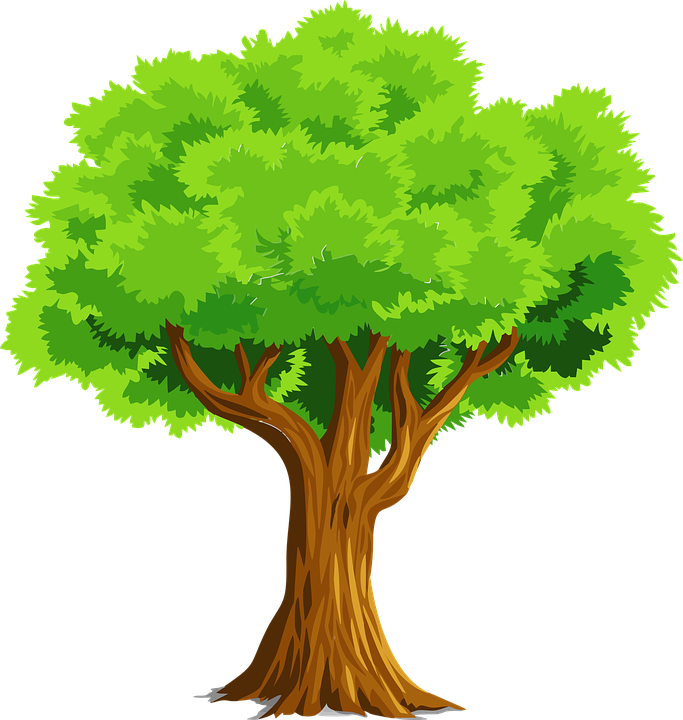 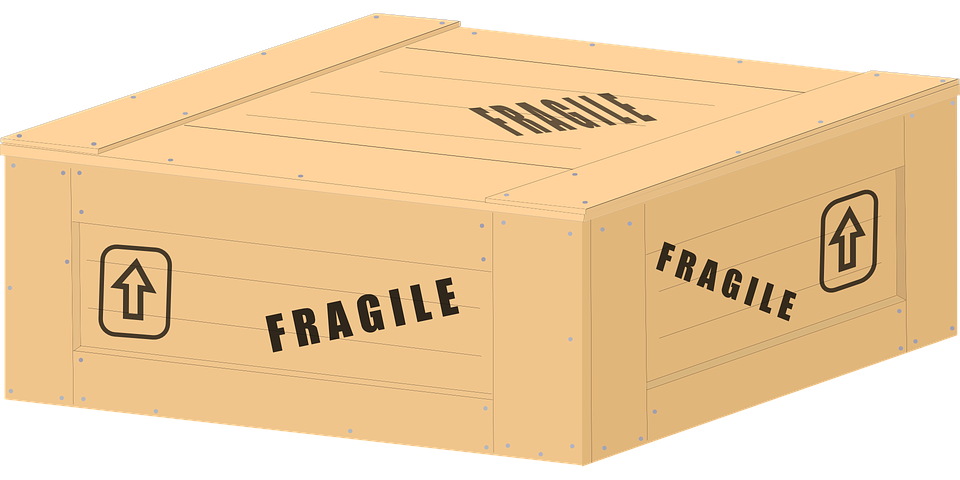 frágil
árbol
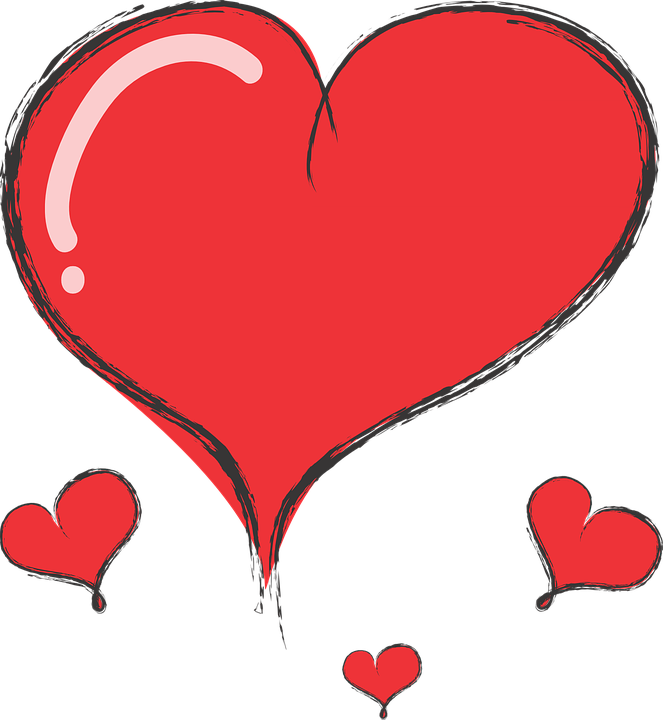 interés
[interest]
corazón
[Speaker Notes: Timing: 3 minutes

Aim: to explain the rule of stress and written accents: 1. Stress any vowel that has a written accent.

Procedure:
Read the explanation.
Introduce the example words to exemplify the rule.]
¡A practicar!
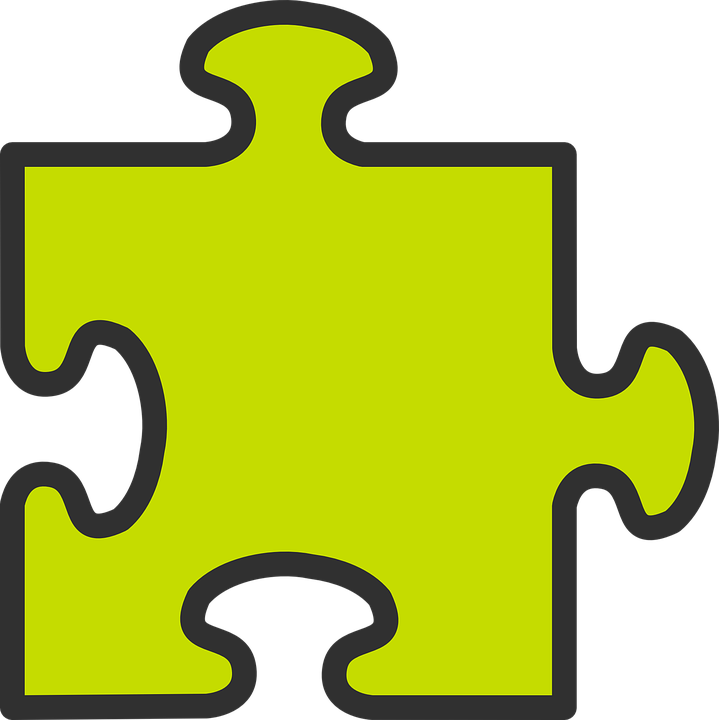 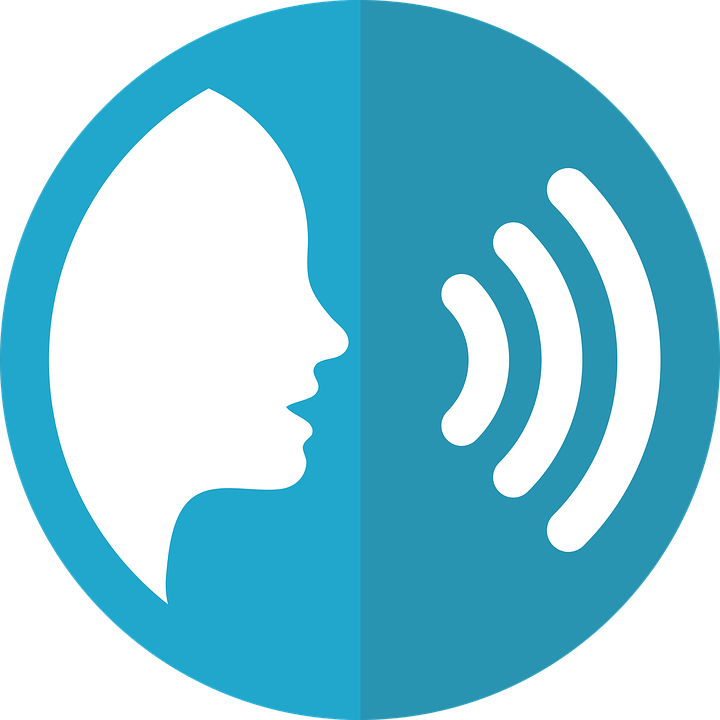 adivinar = to guess
Escribe cinco palabras en secreto.  Tu compañero/a adivina*.
pronunciar
plátano
cámara
pájaro
sábado
45 segundos
médico
plástico
película
teléfono
bolígrafo
miércoles
lámpara
increíble
INICIO
[Speaker Notes: Timing: 3 minutes

Aim: to practise reading aloud previously taught vocabulary with written accents.

Procedure:
Read the explanation and ensure pupils understand the task.
Start the timer.
Pupils try to guess their partner’s 5 words by saying them aloud, before the 45 seconds is up.
Swap roles and repeat the game.]
Escucha y repite.
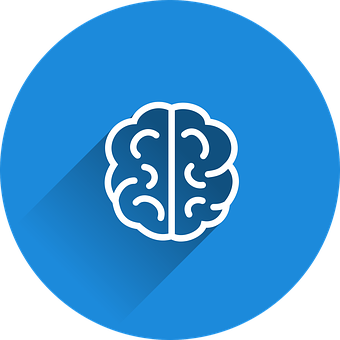 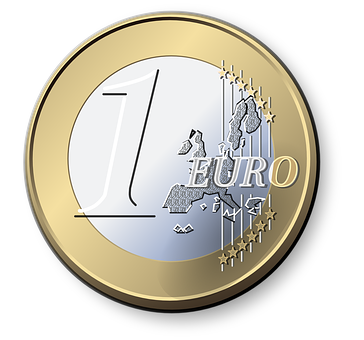 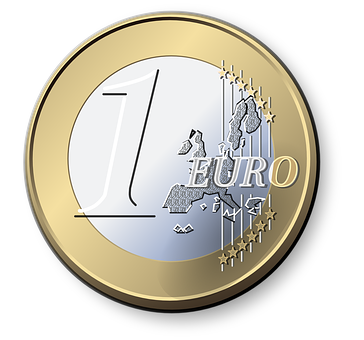 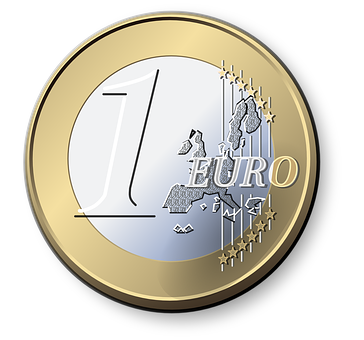 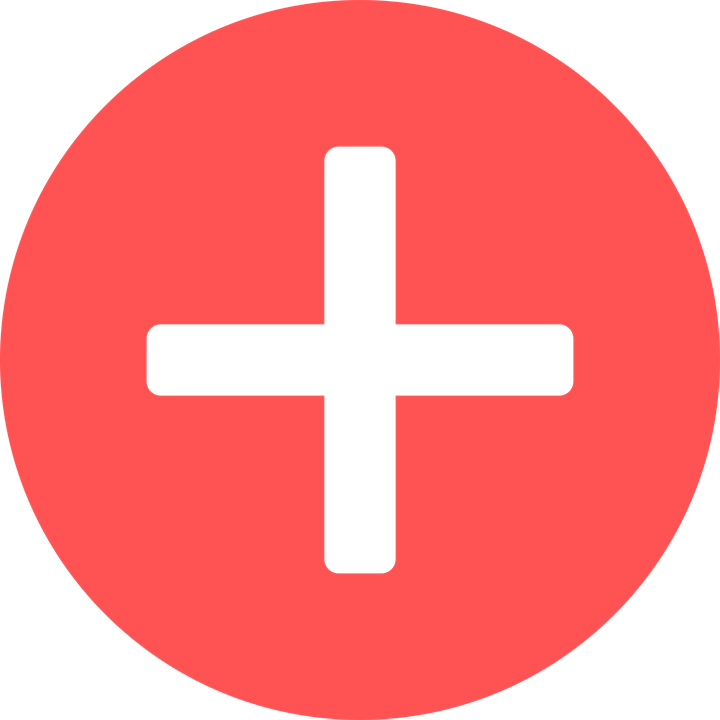 vocabulario
más
el dinero
[more]
[money]
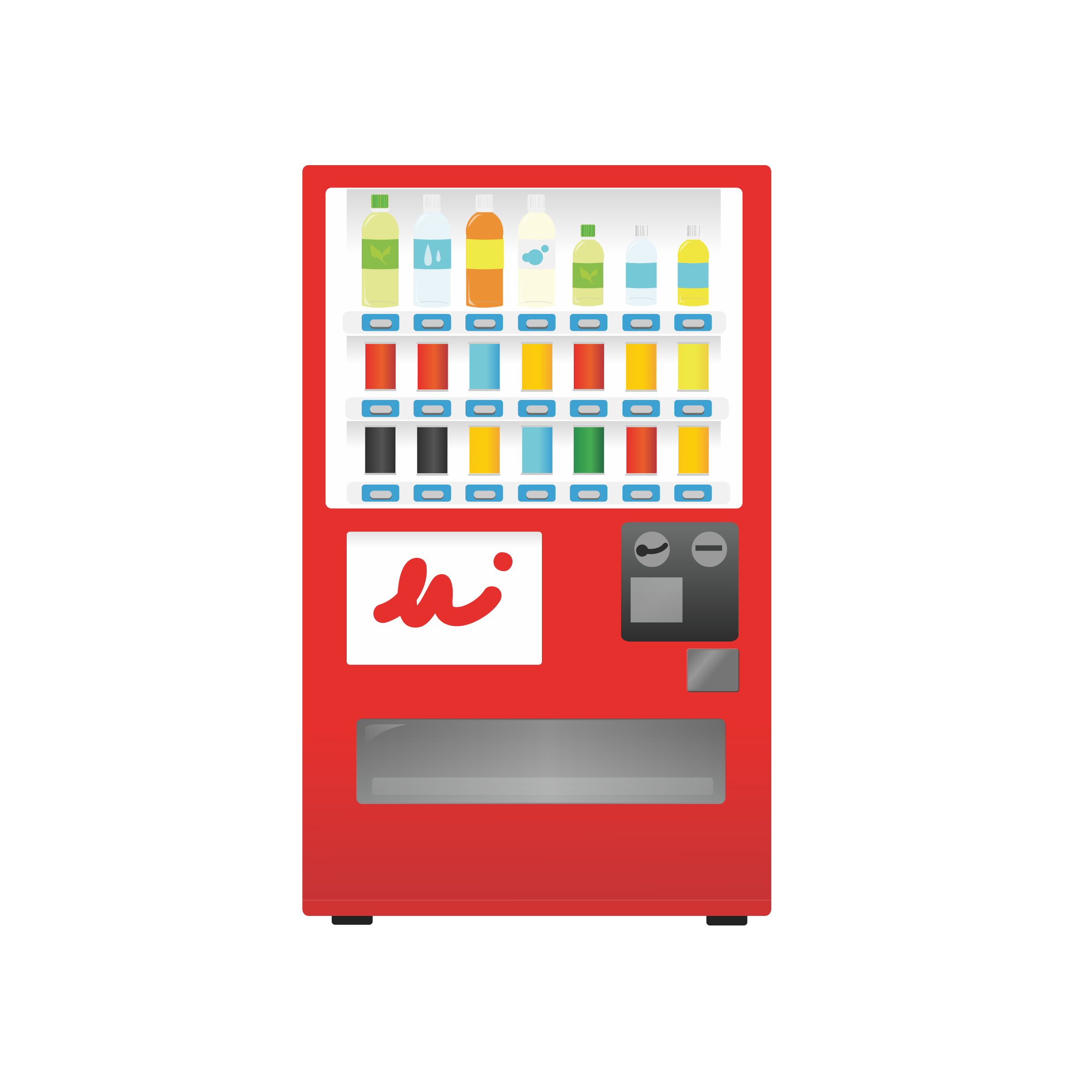 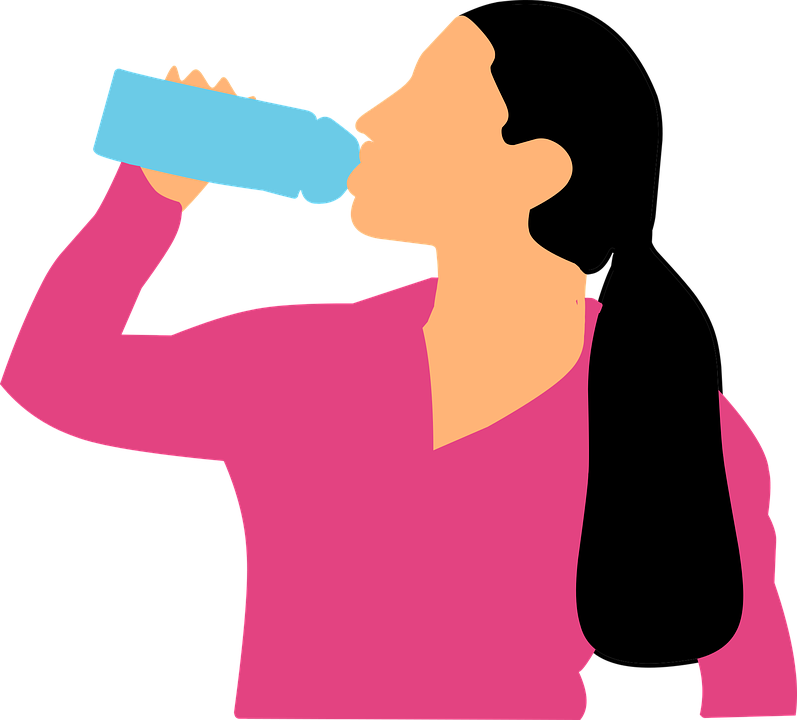 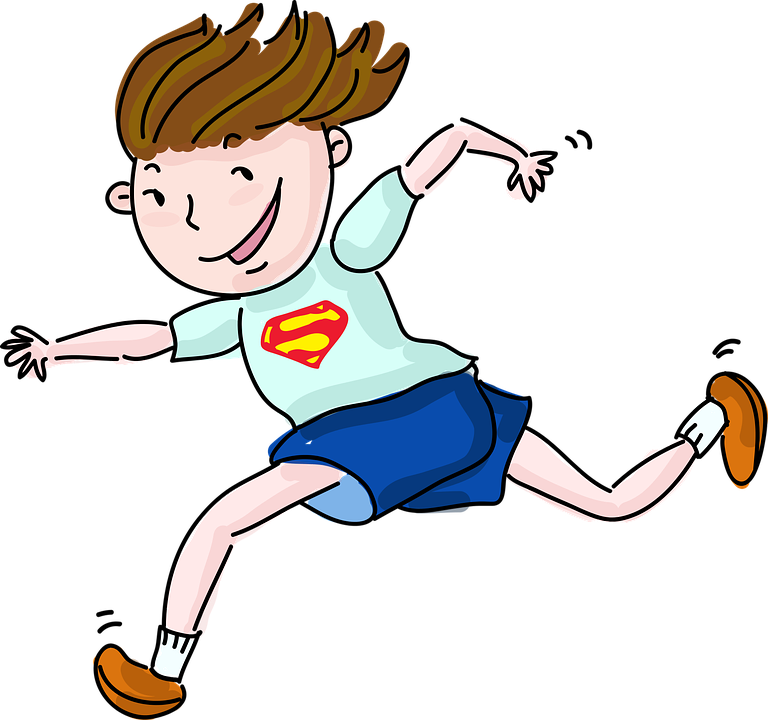 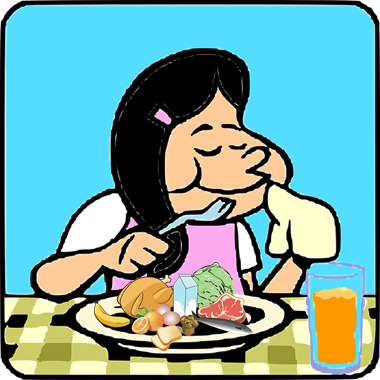 vender
beber
correr
comer
[to sell, selling]
[to run, running]
[to drink, drinking]
[to eat, eating]
[Speaker Notes: Timing: 5 minutes (one slides)

Aim: to introduce key vocabulary this week.

Procedure:1.Teacher introduces items one by one (word, picture, English) & pupils practise pronunciation aloud.
Alternatively, pupils work in pairs, reading the Spanish words out loud and looking at the English meanings (1 minute).2. Then the teacher removes the English words or pictures (one by one) and pupils try to recall the English orally (chorally), looking at the Spanish (1 minute).3. Teacher removes Spanish word + picture and elicits Spanish from pupils.


NB. Further rounds of learning can be facilitated by one pupil turning away from the board, and his/her partner asking him/her the meanings (‘Cómo se dice X en español?’).  This activity can work from L2  L1 or L1  L2.]
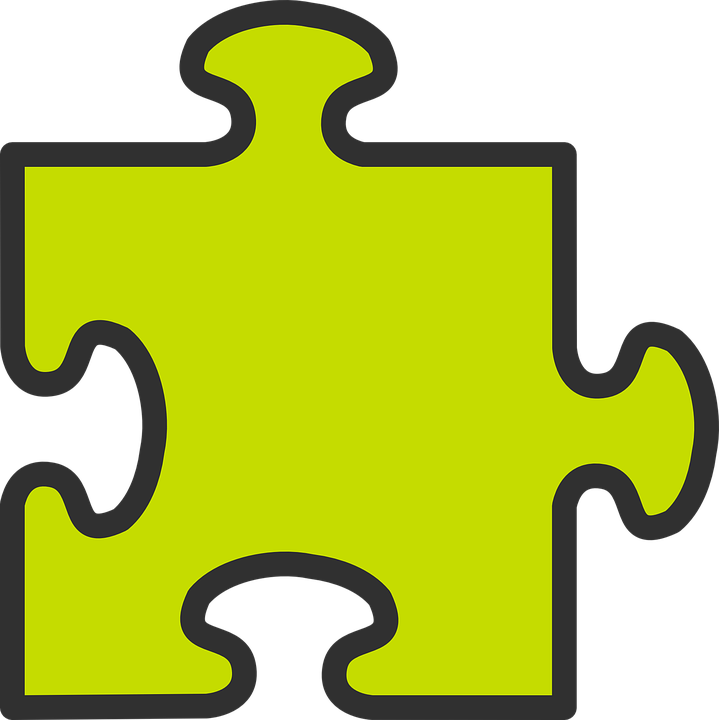 Knowing who does what
[–er verbs: ‘s/he, it’ vs. ‘you’]
To mean ‘S/he, it’ with a verb, we remove –er and add -e.
⚠ to change a statement into a question, simply raise your voice at the end.
To mean ‘you’ with a verb, we remove –er and add –es.
you
S/he, it
Aprendes sobre Inglaterra.
Aprende sobre España.
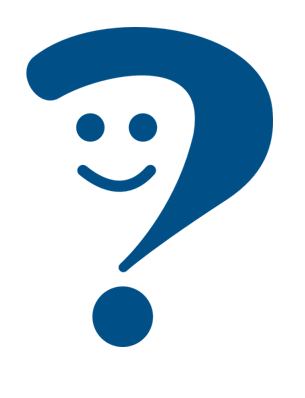 You learn about England.
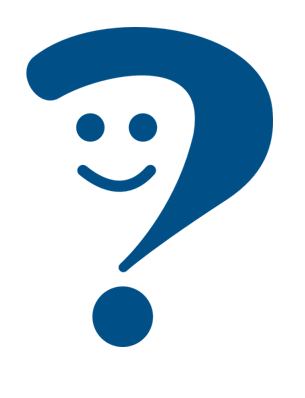 S/he learns about Spain.
¿Aprendes sobre Inglaterra?
¿Aprende sobre España?
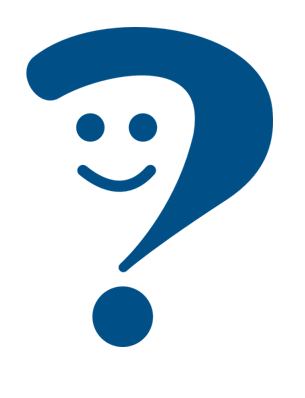 Do you learn about England?
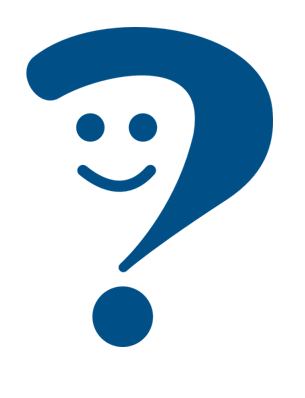 Does she learn about Spain?
Spanish uses two question marks – the one at the front is upside down!
[Speaker Notes: Timing: 3 minutes

Aim: to reintroduce 3rd person singular for–er verbs and introduce 1st plural.
Procedure:
Click through the animations to present the new information.
Elicit English translations for the Spanish examples provided.]
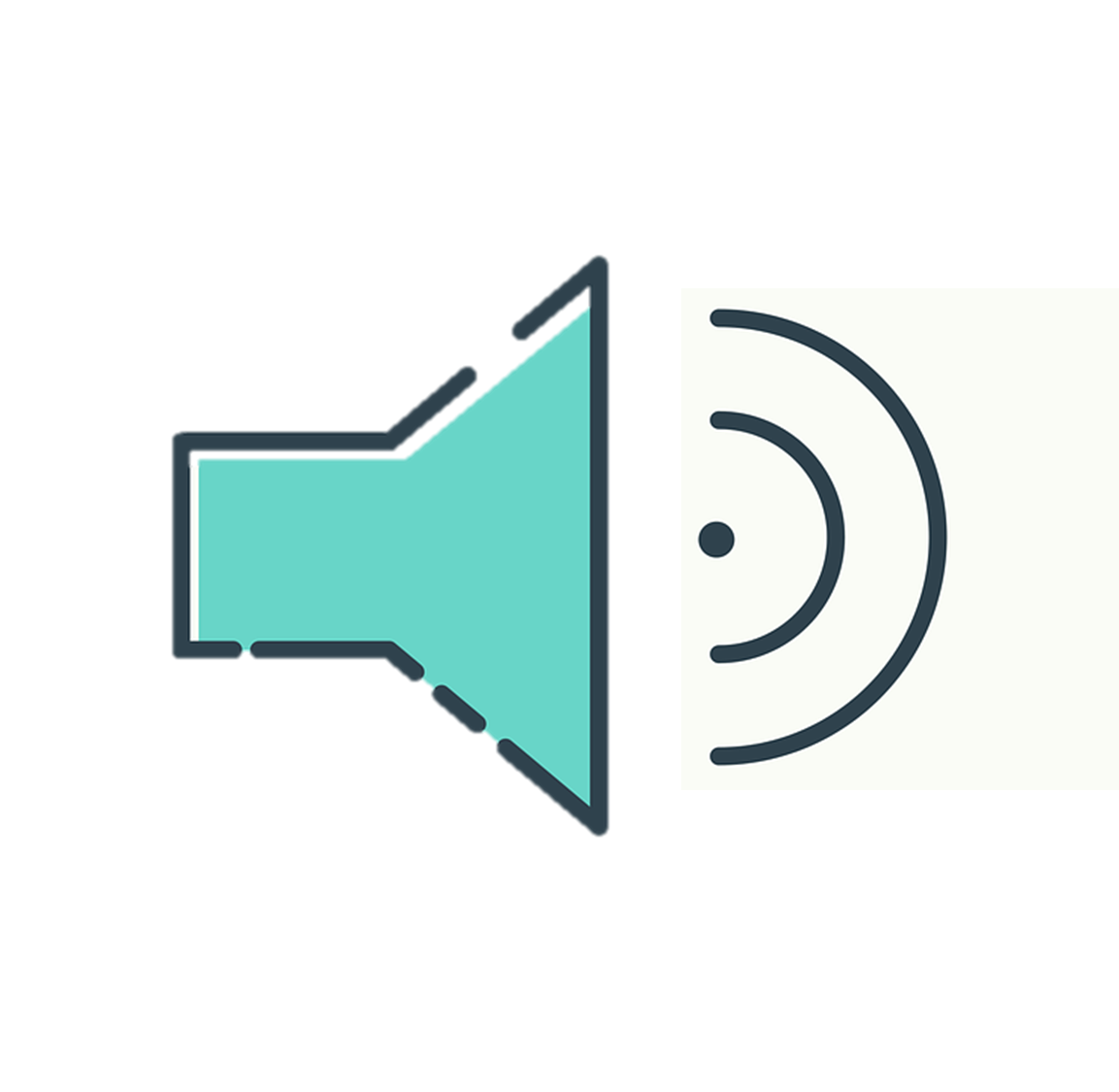 poner la mesa = to set the table
(literally, to put the table)
Un evento
Sofía y Rubén are organising a fundraising. They need to know who is doing which activity.
escuchar
¿Es una pregunta o una frase?
Sofía habla. ¿Quién es?
Escribe el verbo.
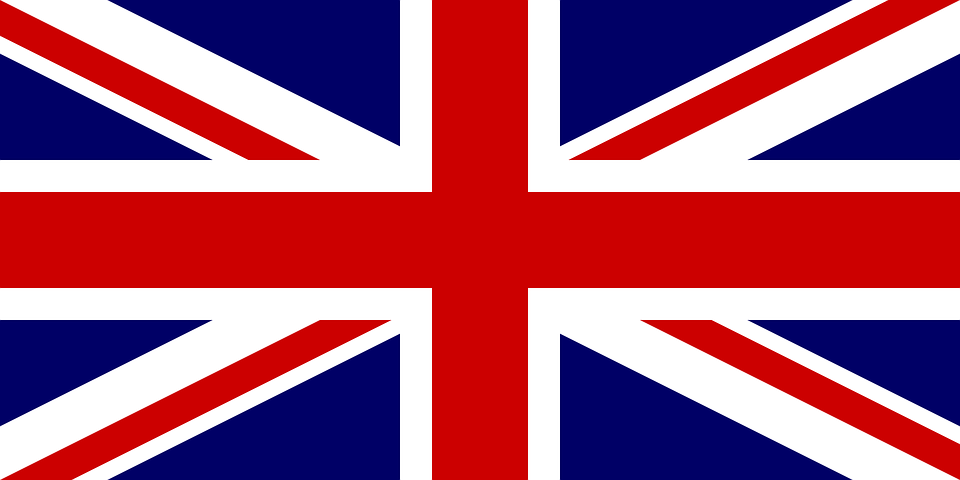 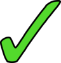 ?
vende
E
cakes
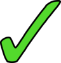 ?
corres
1
5 km
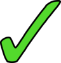 .
aprende
2
5 Spanish words
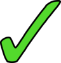 .
responde
3
Questions about Spain
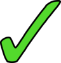 ?
the table
4
pones
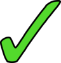 ?
5
lees
a book in Chinese
[Speaker Notes: Timing: 8 minutes

Aim: listening activity to practise distinguishing between the meanings of the 3rd person singular and 2nd person singular of ‘-er’ verbs in the present, including statements and questions. 

Procedure:
Click to bring up instructions.
Pupils first identify the person of the verb ‘she’ / ‘you’, and then whether it’s a statement or a question.
Do [E] for Part 1 with them.
Complete Part 1 and correct it.
Click to bring up instructions for Part 2.
Complete Part 2 and correct it.
Click again to bring up Part 3 (información extra).
Listen once more and pupils record any additional details in English.
Click to correct.

Transcript
E. ¿Vende tartas?
¿Corres 5 kilómetros? 
Aprende 5 palabras de español.
Responde a preguntas sobre España.
¿Pones la mesa?
¿Lees un libro en chino?]
enviar = to send
notas* = notesganar = to earn, win
En clase:
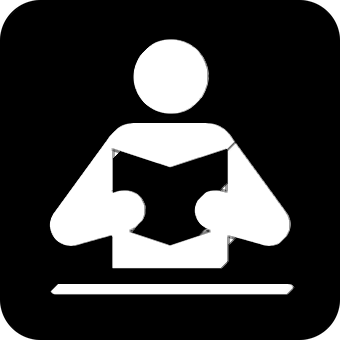 Sofía y Quique envían* notas*.
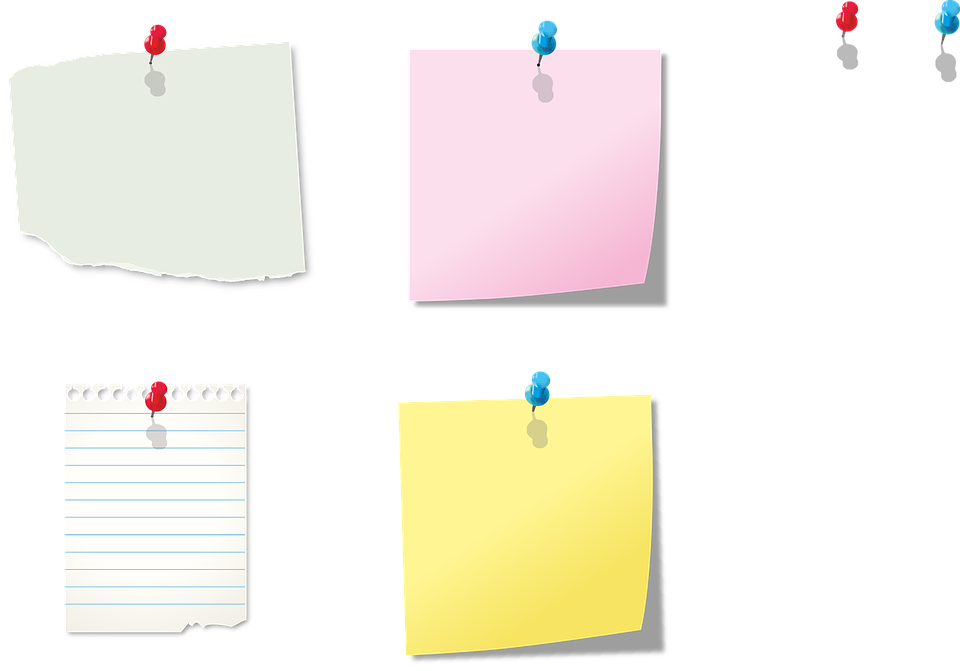 1
leer
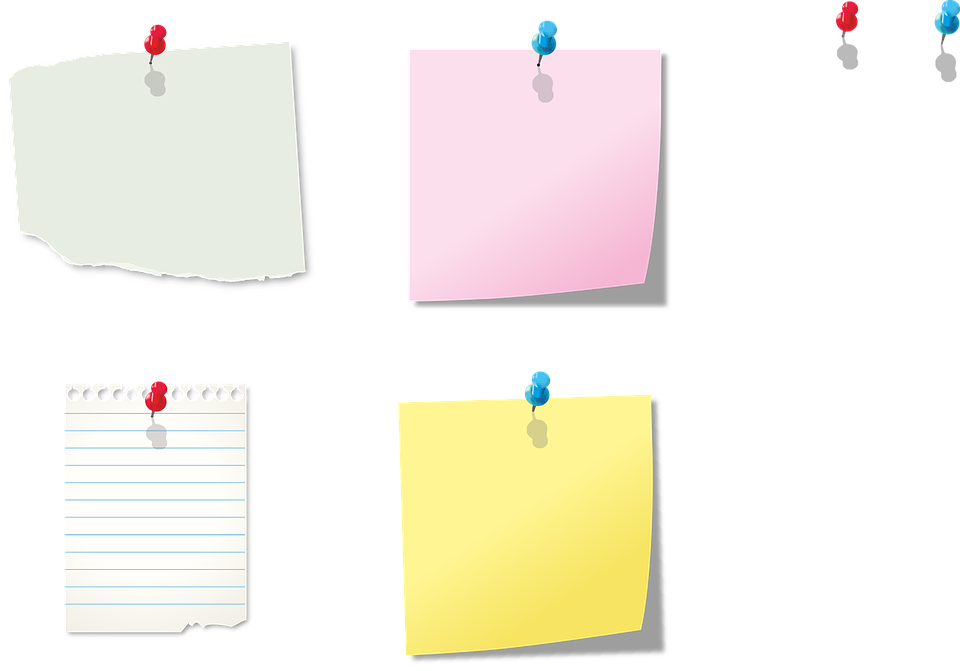 E
Completa las frases en inglés.
¿Haces actividades para ganar* dinero?
Lee revistas en inglés.
magazines
English
reads
E
3
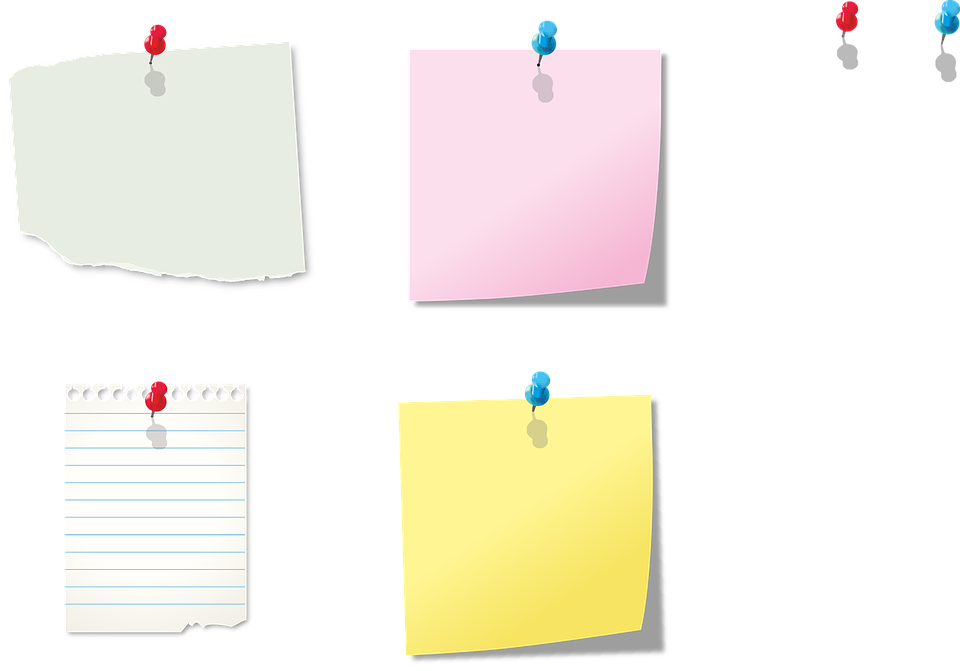 Do
do
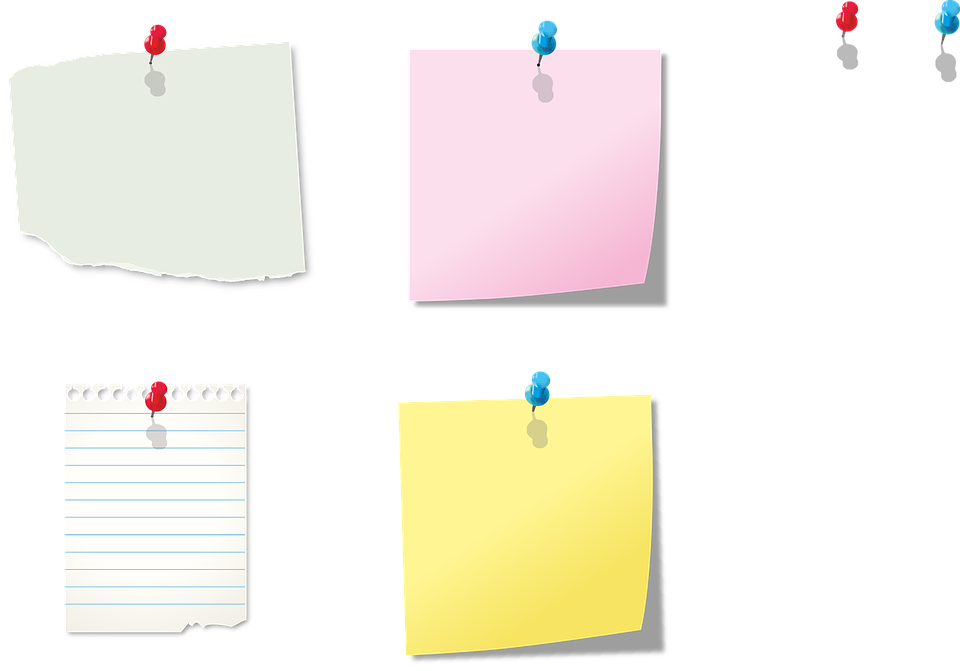 1
Bebe un litro de agua cada día.
money
2
¿Comes fruta en la escuela?
fruit
2
you
eat
Do
drinks
S/he
water
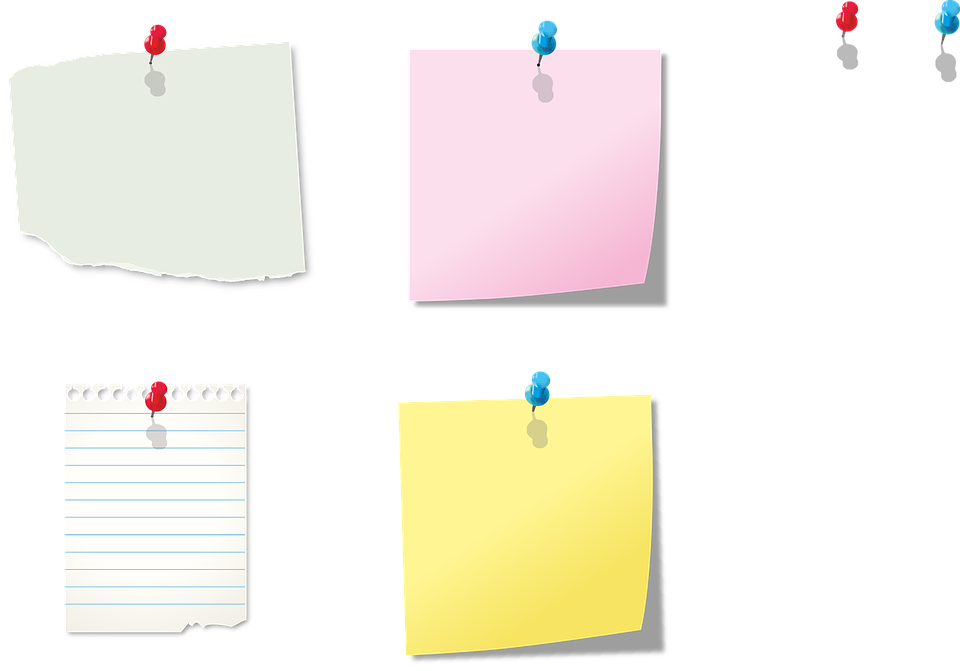 3
5
day
Hoy respondes a más preguntas en clase.
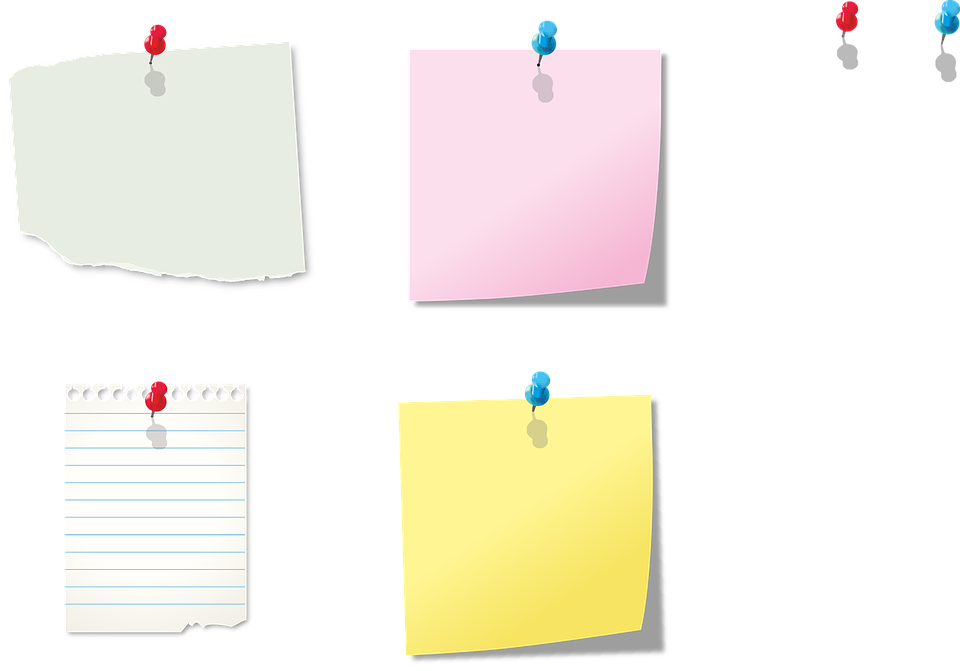 s/he
Does
sell
4
4
¿Vende lápices en la biblioteca?
you
answer
more
5
[Speaker Notes: Timing: 7 minutes
Aim: to practise written comprehension of 2nd and 3rd person singular of –er verbs & key vocabulary.

Procedure:
Read the title & click to explain the context of the task 
Click to bring further instructions in Spanish.
Complete the example E with pupils and click to correct.
Pupils complete 1-5.  
Click through the animations to bring up answers.

Optional extension:1. Click again to remove the Spanish texts.
2. Elicit Spanish sentences from pupils from the English prompts.
3. Click the audio buttons to listen and check, if required.]
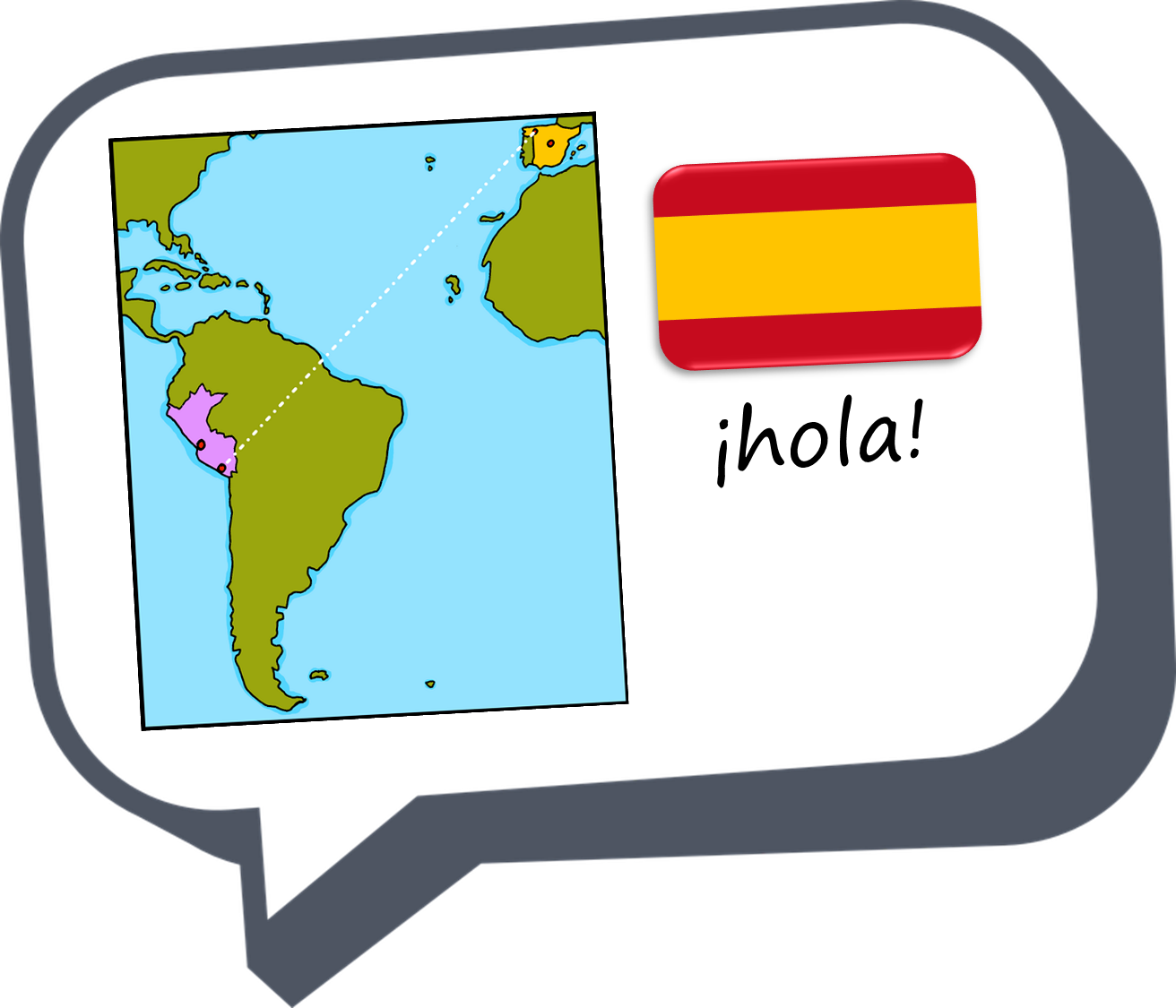 ¡adiós!
azul